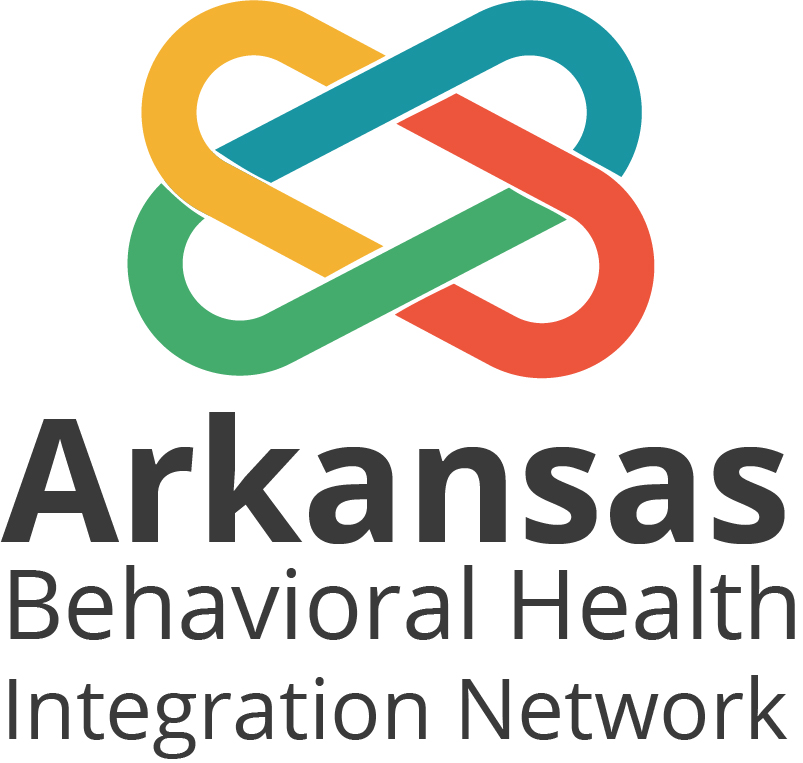 January 12th, 2023MEDICARE ANNUAL WELLNESS Visit ECHO
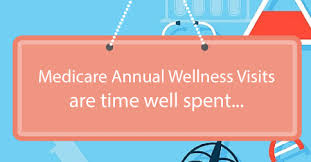 Presented by Julie O’Meara, DBH, MA
WELCOME!
Please put the following in the chat box
Name

Organization

Position

Credentials
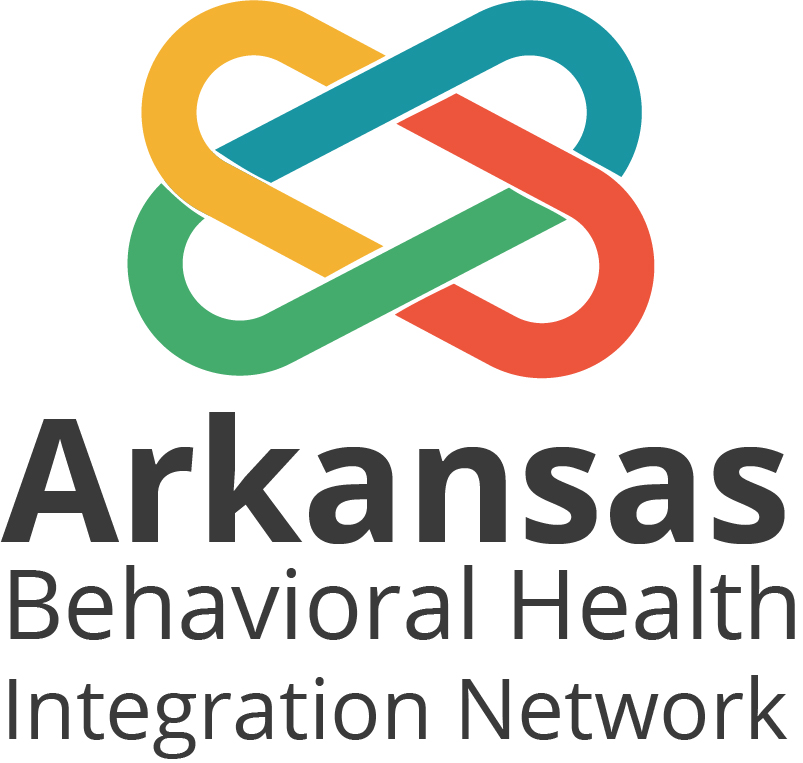 Why Preventive care?
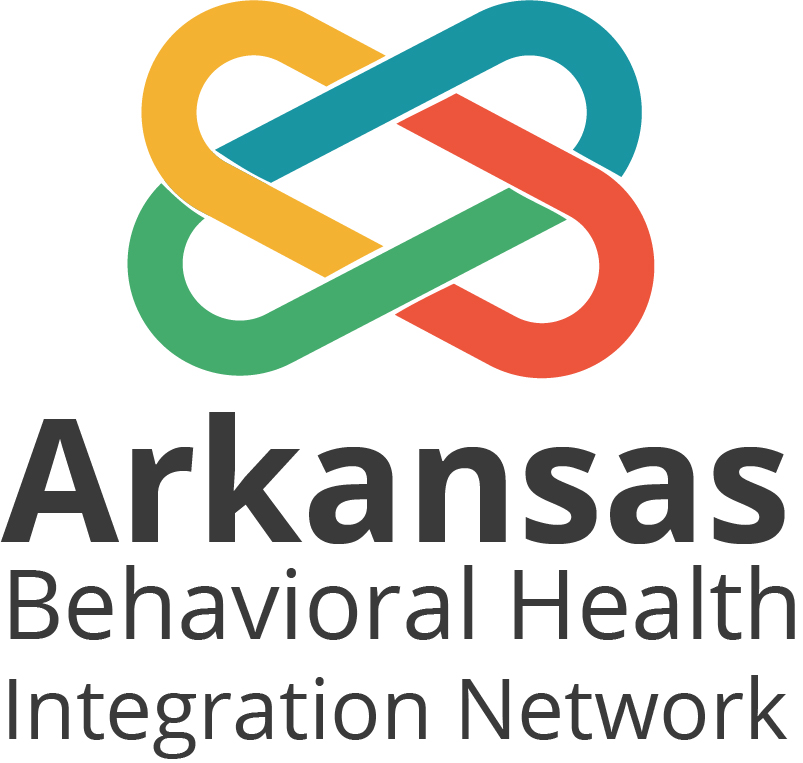 Intervention
Education
Screenings
Awareness
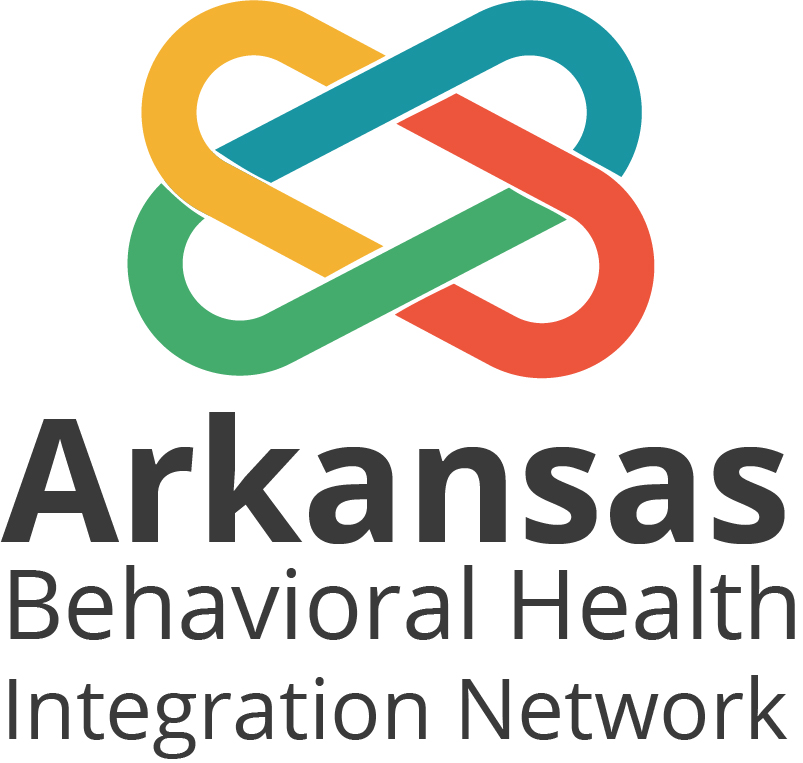 The Affordable Care Act allowed CMS to create the AWV in 2011 with no co-pays or deductibles for all beneficiaries. 

The purpose of the AWV is to prioritize preventive care and invest in the patient-provider relationship rather than 
addressing acute complaints or chronic diseases. 

For the patient/provider: 
The main benefit of the AWV is the creation of a written 
Personalized Prevention Plan.  
For your organization:  
This is the most efficient means to close care-gaps and enhance patient engagement, a key component of a patient centered medical home.
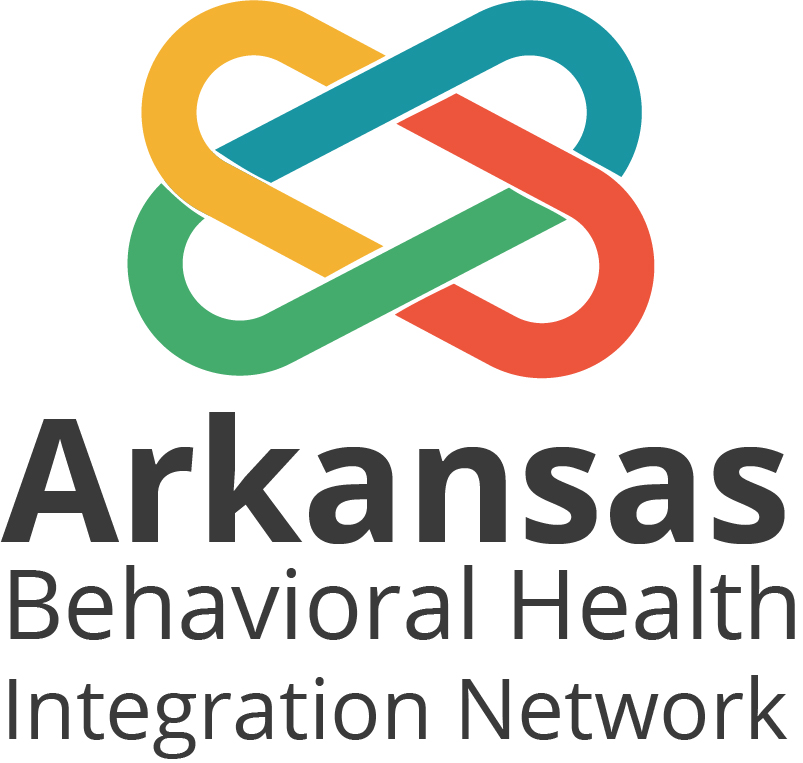 Research shows that patients who  complete these visits are 
twice as likely to adhere to screening recommendations
Annual Wellness Visit
Patients who receive an AWV report that they are more satisfied with their overall healthcare!!
CMS Required Measures for an AWV
HRA
Medical/family history
Current Medical Providers + Suppliers
Screening Schedule Review from the Personalized Prevention Plan of Services (PPPS) developed at the IPPE.
Breast Cancer, Colon Cancer, Immunizations
List of risk factors and conditions* 
Screening for risk of depression
Assessing ADL’s
Advanced care directives discussion
Exercise regimen
Fall risk management
Screening for opioid use
Urinary incontinence management 
Detection of cognitive impairment
Direct observation, patient self-report or 
concerns expressed by family or caregivers
Assessments: Only physical touch in an AVW
BMI, BP, Heart Rate
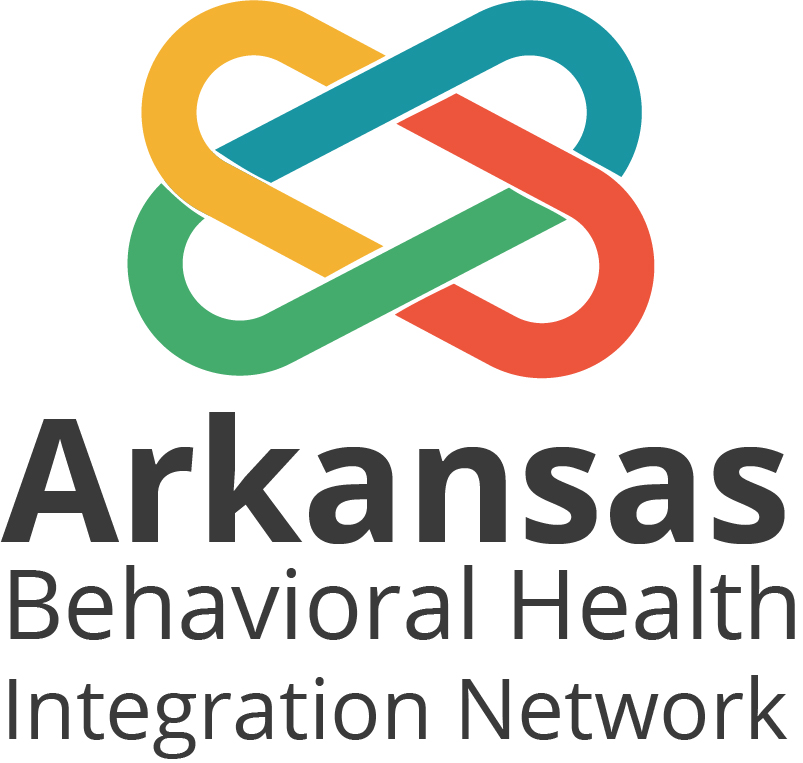 Medicare AWV Types
Initial Preventive Physical Exam (IPPE)
Welcome to Medicare Visit

Review of medical and SOCIAL health history and preventive services.

Covered only ONCE during their first 12 months of enrollment in Part B.  
No Copay
Initial Annual Wellness Visit (AWV)
 
Develop the Personalized Prevention Plan of Service (PPPS) 

Covered only once at the first time they have an AWV past 12 months enrollment. 
No Copay
Subsequent Annual Wellness Visit(s).
(AWV) 

Review and Update the PPPS. 
Every AWV’s after the Initial AWV. 
No Copay
Annual Routine Physical Exam 
Yearly physical exam without relationship to treatment of specific illness, symptom complaint or injury. 

NOT covered by Traditional Medicare
Covered with No co-pay each calendar year by all Med Advantage Plans.
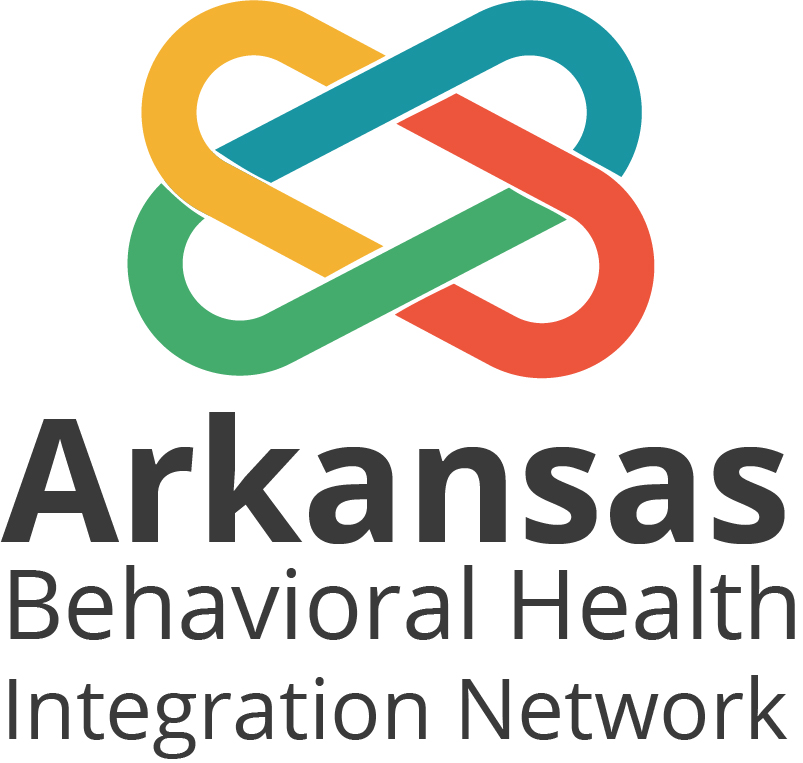 Medicare AWV Types
Initial Preventive Physical Exam (IPPE)
Welcome to Medicare Visit

Code to be used only once only during the first 12 months of enrollment. 

G-0402
Initial Annual Wellness Visit (AWV)

Code to be used only once on their first visit after 12 months.

 G-0438
Subsequent Annual Wellness Visit(s).
(AWV) 

Code to be used on every AWV after the initial AWV. 

G-0439
Annual Routine Physical Exam
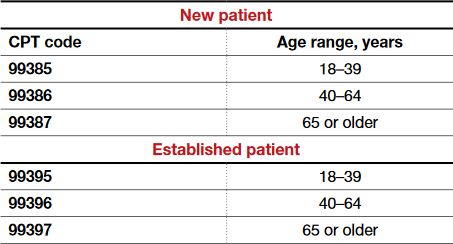 Don’t be fooled by “visit” and “exam” because they are not used consistently
Other ways you may see these appointments:

The Initial Preventive Physical Exam (IPPE)  is NOT a Physical Exam and is sometimes referred to as the Welcome to Medicare Visit

Some Medicare Advantage plans refer to the annual physical exam as the Preventive Routine Visit.

Sometimes the Annual Wellness Visit  (AWV) is referred to as the (AVC) Annual Care Visit

You will see Medicare Advantage written as MedAdv or MA
Initial Preventive Physical Examination (IPPE): ​HCPCS G0402​ - First 12 monthsAnnual wellness visit (AWV): HCPCS G0438: Initial/First Annual Wellness- after 12 months of coverage (13-24 months)
 G0439​: Subsequent AWV for the rest of the beneficiary's lifetime.
Helpful if these codes are built into your EHR
Note:  

G0402 and G0438 can each only be billed once per beneficiary.  If you are unsure if the patient has ever had one of these visits with a prior provider, you can check in the CMS database.  If you don’t have enrollment specialist who can verify this upon scheduling, use G0439 as a default to be on the safe side.
Every role is vital to the success of these visits!
Pre-visit planning and care gap scrubbing are KEY for your AWV’s and patient care. 

Personalized Health Plan is KEY for patient engagement
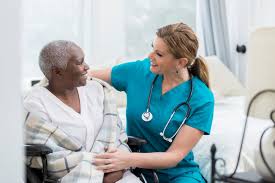 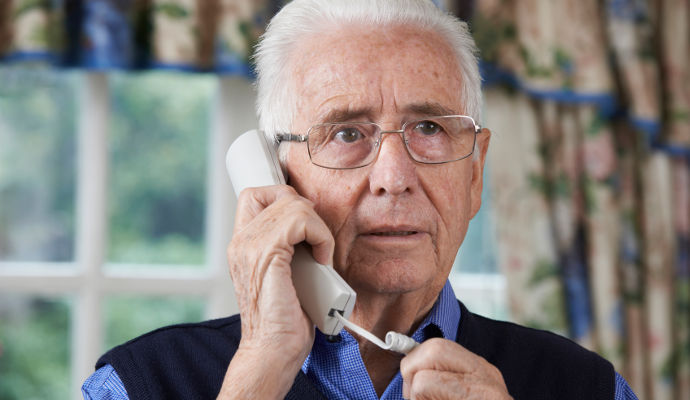 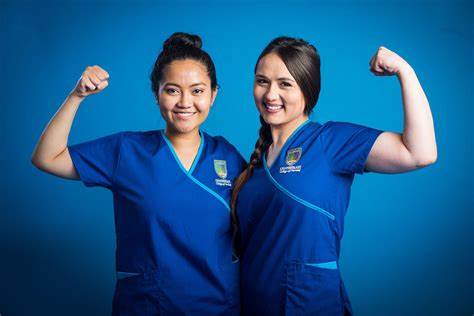 Customer Service as the first point of contact is KEY for patient engagement.

Scheduling is KEY for your clinical team.
Coding and documentation KEY for reimbursement. 

Establishing a PPPS KEY for patient engagement.
Consider  a telehealth AWV for elderly who do not wish to come into the office due to Covid concerns or who have transportation or other SDoH barriers.
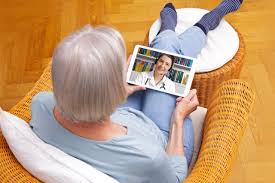 What  about  Telehealth?
The IPPE/Welcome to MAWV can not be conducted via telehealth. 
The rest of the AWV’s can.  They are now reimbursed at the same rate as an in-person visit. 
Everything can be conducted via telehealth except BP and BMI. Unless your patients have home monitoring devices.
UPDATE PATIENTS' CONDITIONS
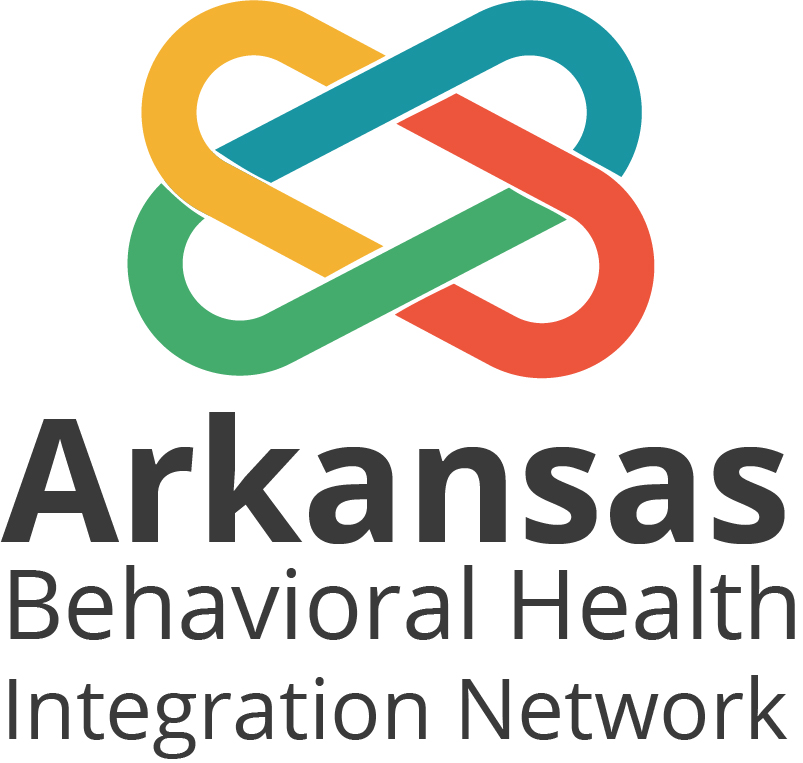 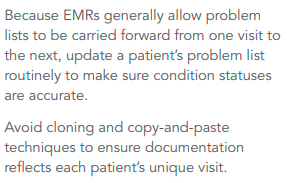 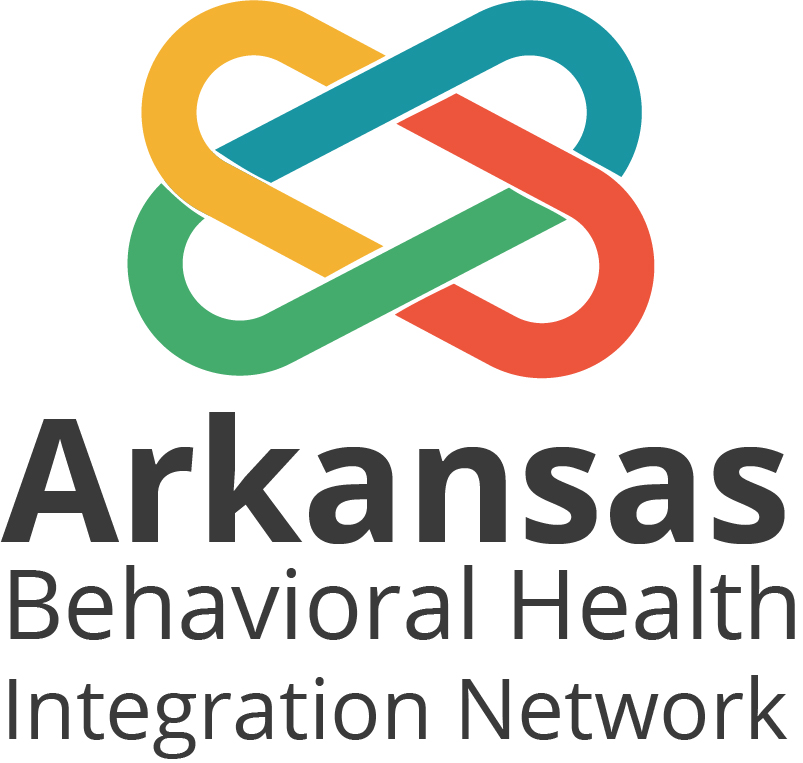 AWV DOCUMENTATION CRITERIA
ESTABLISH THE PATIENT’S MEDICAL AND FAMILY HISTORY 
At a minimum, document the following:
Medical events of the patient’s parents, siblings, and children including conditions that may be hereditary or place the patient at increased risk
Past medical and surgical history including experiences with illnesses, hospital stays, operations, allergies, injuries, and treatments
Use of or exposure to medications and supplements, including calcium and vitamins

ESTABLISH A LIST OF CURRENT PROVIDERS AND SUPPLIERS
Include current patient providers and suppliers that regularly give medical care, including behavioral health care.
AWV DOCUMENTATION CRITERIA
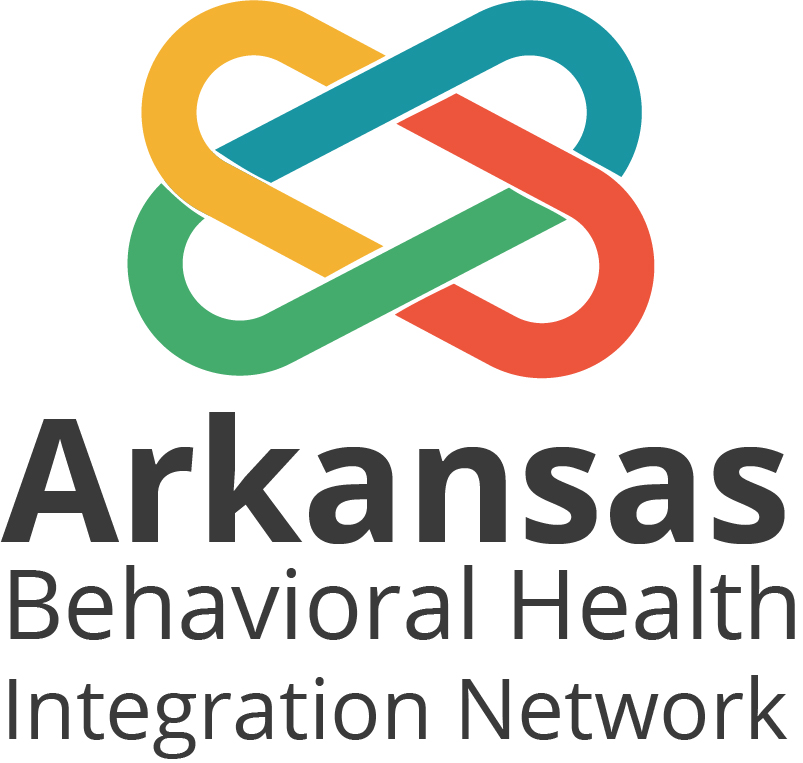 Psychosocial risks including but not limited to depression/life satisfaction, stress, anger, loneliness/social isolation, pain, and fatigue. 

Behavioral risks including but not limited to tobacco use, physical activity, nutrition and oral health, alcohol consumption, sexual health, motor vehicle (for example, seat belt use), and home safety. 

Activities of Daily Living (ADLs) including dressing, feeding, toileting, grooming, physical ambulation including balance/risk of falls and bathing; and Instrumental ADLs (IADLs), including using the telephone, housekeeping, laundry, mode of transportation, shopping, housekeeping, managing medications, and handling finances.
Hierarchical Condition Categories (HCC)
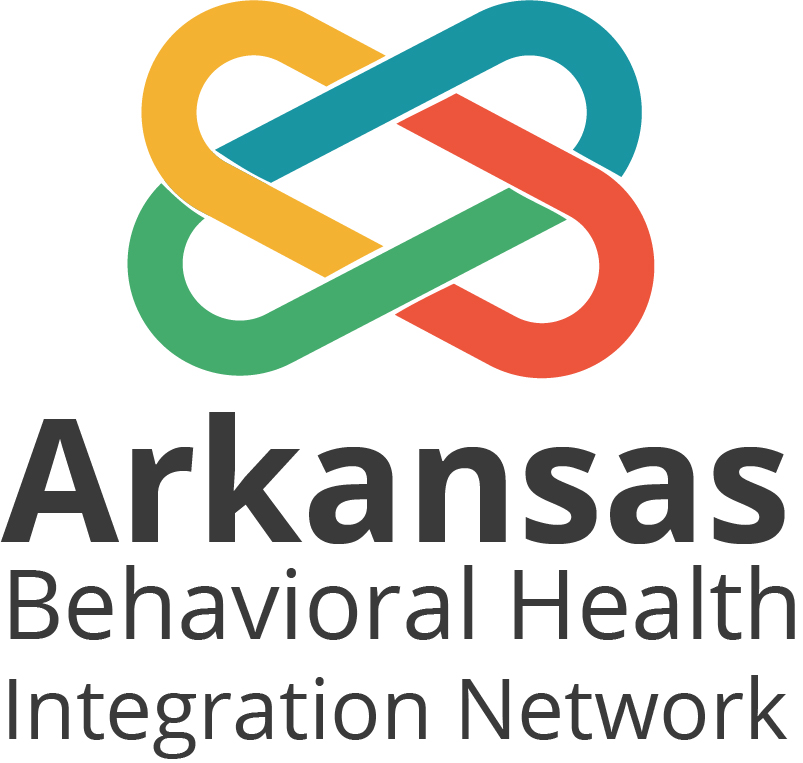 Represent costly chronic health conditions and some severe acute conditions. 

19 categories representing a patient’s health conditions(s) that map to specific ICD-10 codes which are used to determine a patient’s risk score. 

86 HCC codes and approximately 9,500 ICD-10 codes to map to an HCC
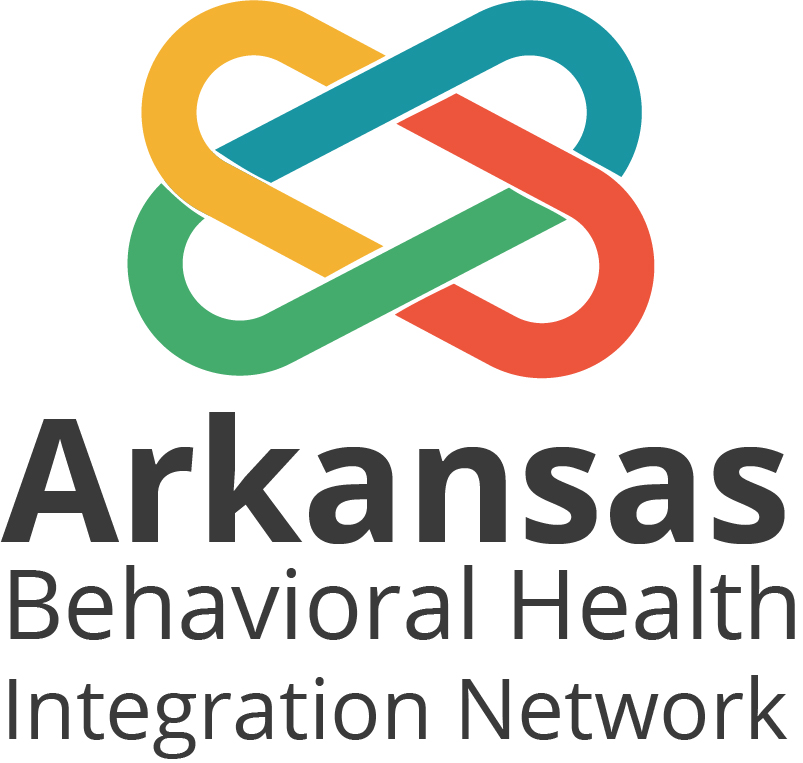 Mandated by the Centers for Medicare and Medicaid Services (CMS) in 1997.  

Model assigns a patient risk adjustment factor (RAF) score to individuals with 
serious or chronic illness based upon a combination of the individual’s health 
conditions (ICD-10) and demographic details.
Risk Adjustment and Hierarchical Condition Category (HCC) Coding
Documentation must support the presence of the condition and indicate the provider’s assessment and/or plan for management of the condition. 

This must occur at least once each calendar year in order for CMS to recognize the individual continues to have the condition.
Risk Adjustment & HCC Documentation
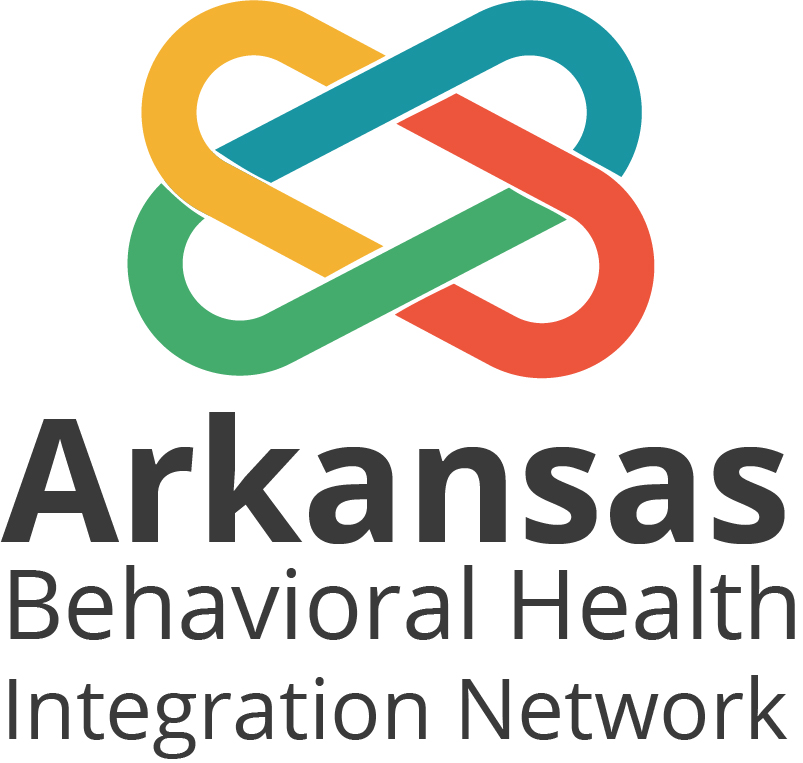 Document on each condition the patient has that influences your ability to evaluate or treat the patient including: 

Pertinent conditions

Chronic conditions

Active status

“History of” or “Past” conditions

Conditions that require two codes billed together
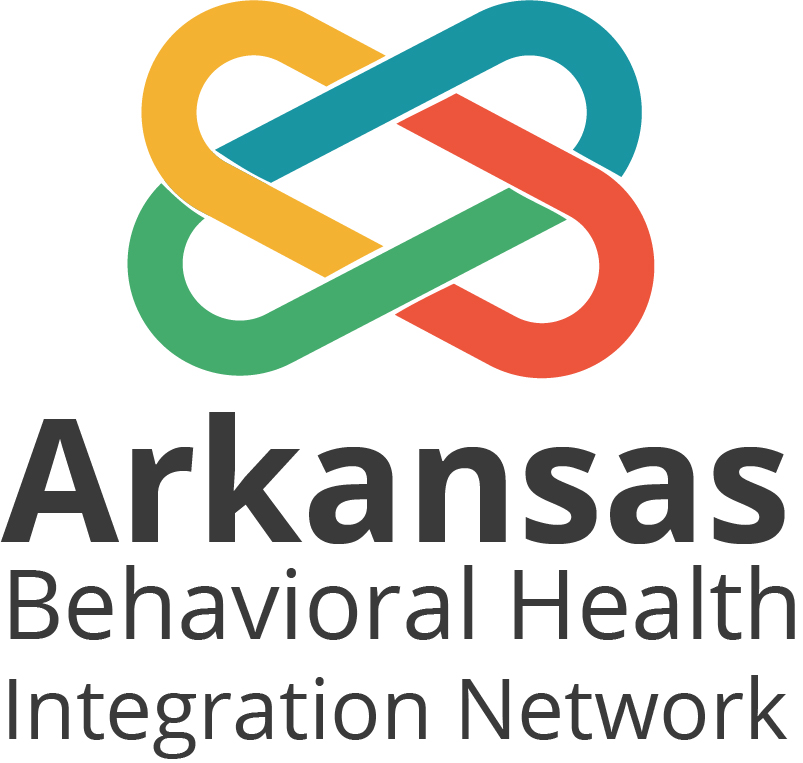 Risk Adjustment & HCC Documentation
Pertinent Conditions:

Document and code for any patient conditions that are
Present but stable
Managed on therapy
Require observation
Require referral to another provider for management
Influence your decision-making in care of the patient

Avoid documenting “history of” when the condition currently exists. In ICD 10 coding language, “history of” means that the patient no longer has the condition, in which case it cannot be coded as an active disease
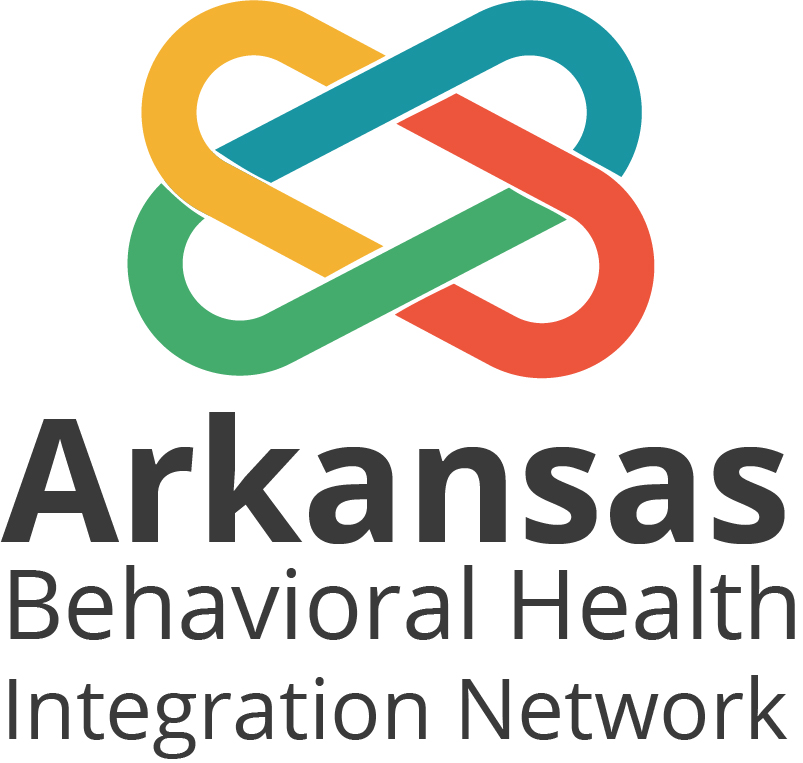 Risk Adjustment & HCC Documentation
Chronic conditions:

Document chronic conditions annually, even when stable with treatment
Document that the condition is chronic
Document severity/stage of condition (i.e. stage IV chronic kidney disease/major depression) 
Document associated conditions or  complications and relationship to the
underlying chronic condition (i.e. diabetic retinopathy, cirrhosis secondary
to alcoholism)
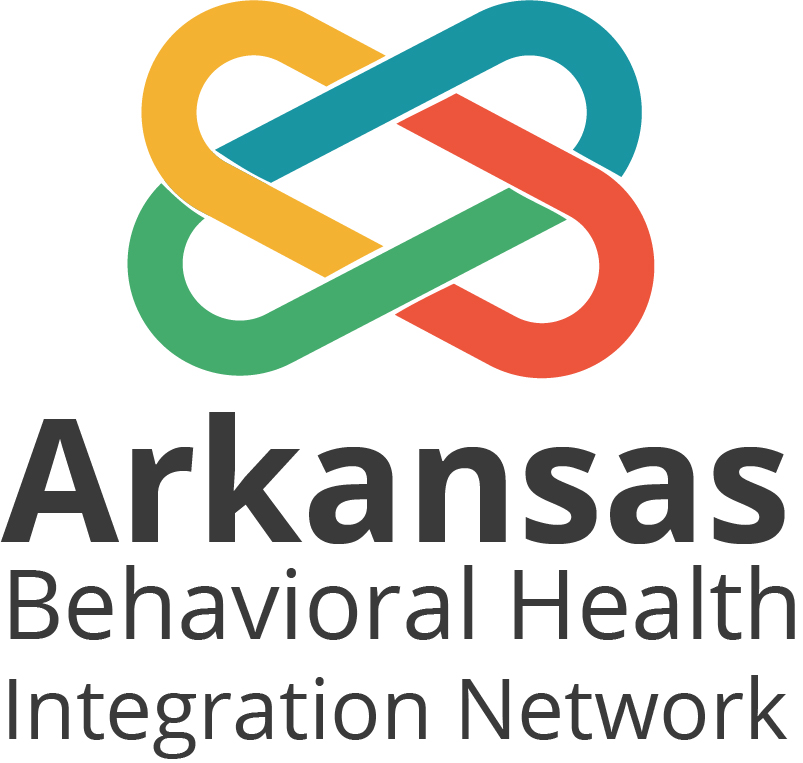 Risk Adjustment & HCC Documentation
Active status:  Conditions that are present and unresolved or unlikely to resolve need to be documented at least annually.  CMS considers the condition resolved if not evaluated and coded at least once/calendar year.
Forever codes – conditions that do not go away and patients are expected to have forever, e.g., amputation, transplant, alcoholism in remission, CHF (compensated)
Might be forever codes include: ostomy, cirrhosis, diabetes, hepatitis, paraplegia/quadriplegia (be specific)
“History of” or “Past conditions”
History of cancer, if not in active treatment and does not have active disease.  Cancer on long-term therapy is active cancer when the therapy is not prophylactic
History of stroke or CVA – document deficits and history of incident (e.g., hemiplegia secondary to CVA)
Conditions that require 2 codes billed together
Diabetes manifestations - nephropathy, neuropathy
Hypertensive renal disease – document both the hypertension and the renal disease
Infections, e.g., UTI and E. Coli
Risk Adjustment & HCC Documentation
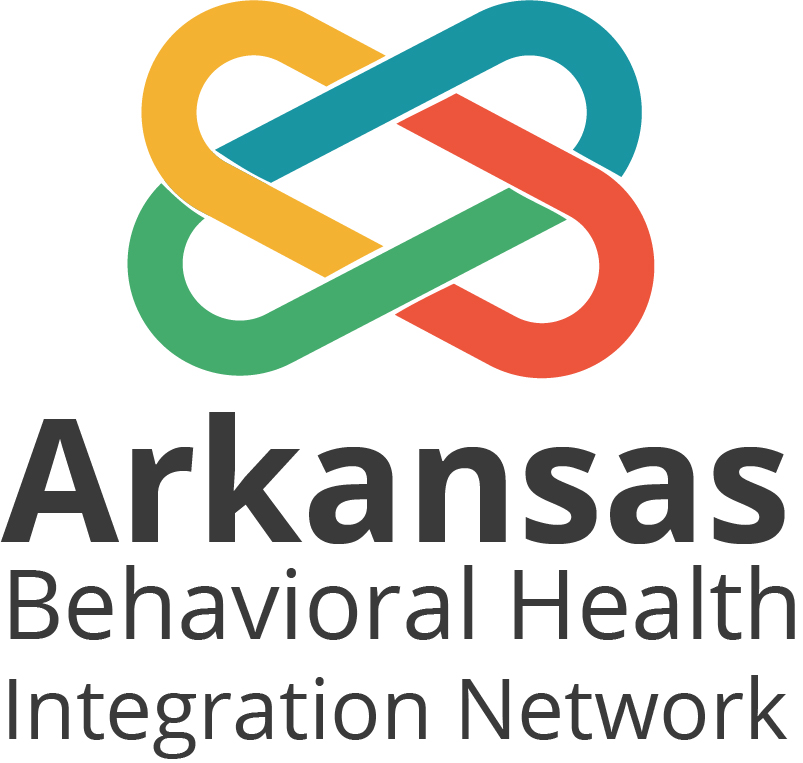 Documentation of all conditions being:
Monitored/managed
Evaluated
Assessed/addressed
e.g., “Have you followed up with your oncologist?”

Treated

Considered in your care of the patient
e.g., patient has diabetes with kidney disease. I will prescribe something other than NSAID OR recommend NSAID with cautions
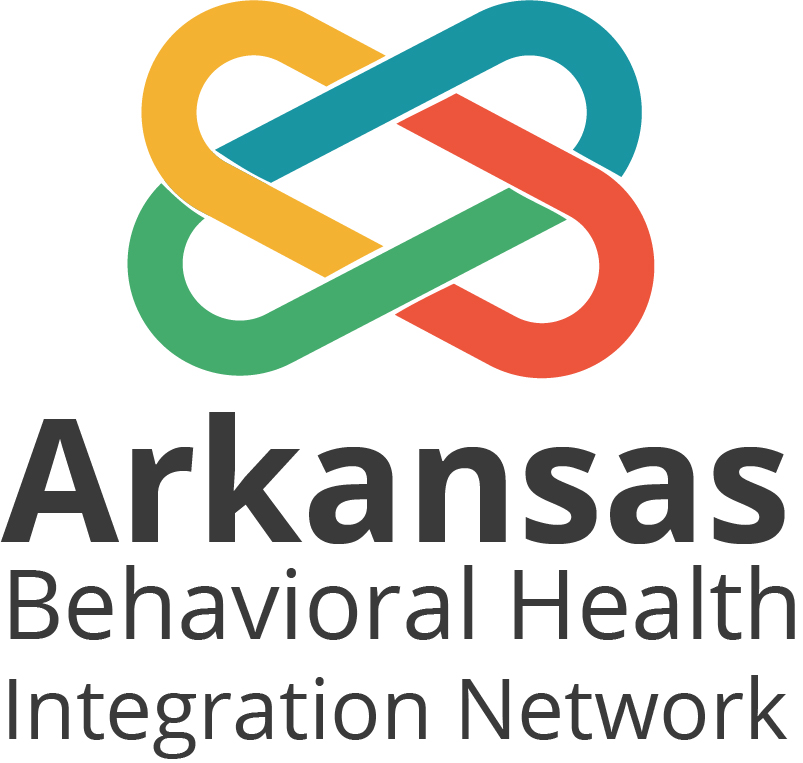 MEAT
One way to help ensure your documentation is up-to-par for HCC coding is to include MEAT (monitored, evaluated, assessed/addressed and treated) in the medical record for the patient encounter. To break it down, documentation must reflect:
M – Monitoring signs, symptoms, disease progression, disease regression
E – Evaluating test results, medication effectiveness, response to treatment
A – Assessing/Addressing ordered tests, discussion, review records, counseling
T – Treating medications, therapies, other modalities
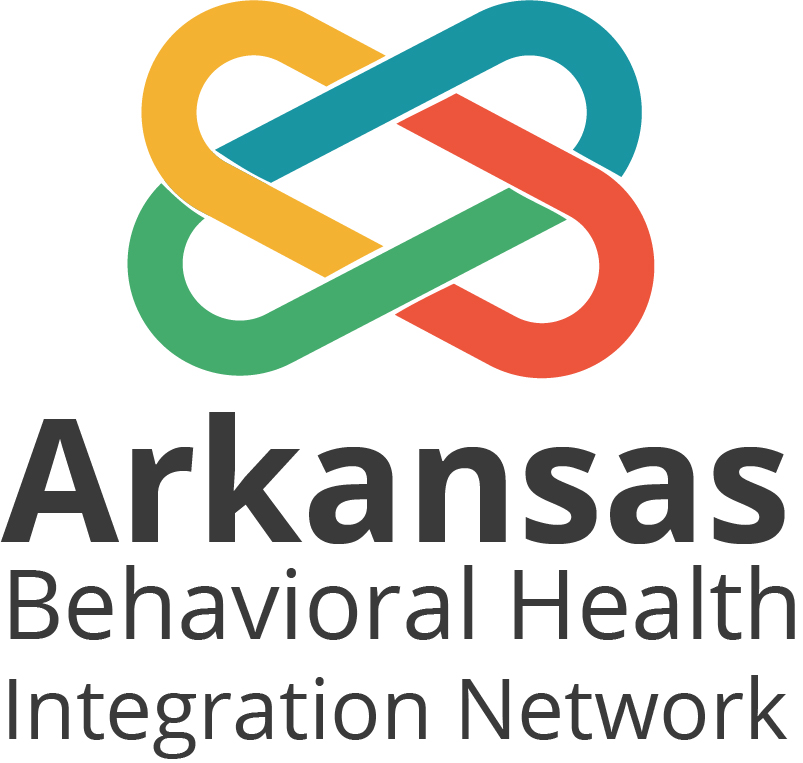 TAMPER
T- Treatment Surgery, therapy, procedure, counseling, education, DME ordered/given, lab(s) ordered

A - Assessment Acknowledging/giving status/level of condition

M - Monitor/Medicare Ordering/referencing labs/other tests/ prescribing medication

P  - Plan for management or follow-up of condition

E - Evaluate Examining (as in physical exam)

R - Referral to specialists for treatment or consultation of a confirmed condition
EXAMPLE
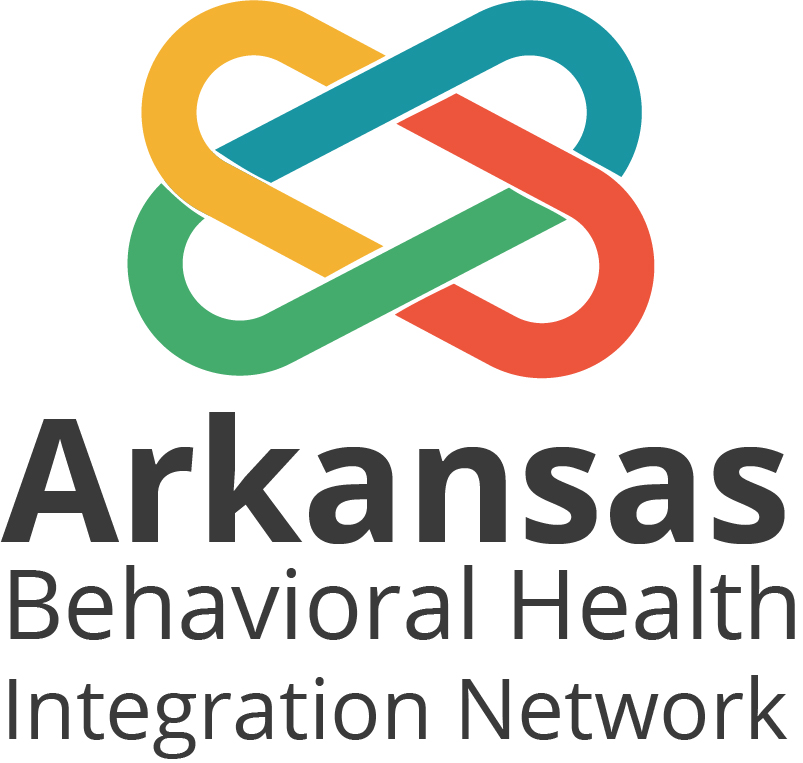 E11.9 (Diabetes w/o complications) currently on Metformin 500mg.
T – Treating medications
F33.1 (Major depressive disorder, recurrent, moderate) followed by Dr. XYZ
Referral
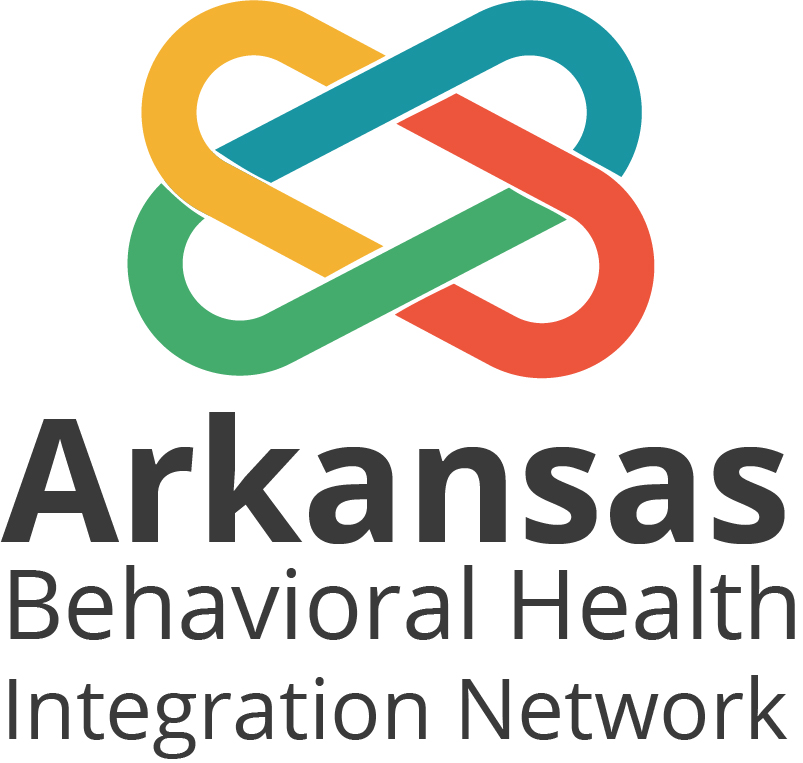 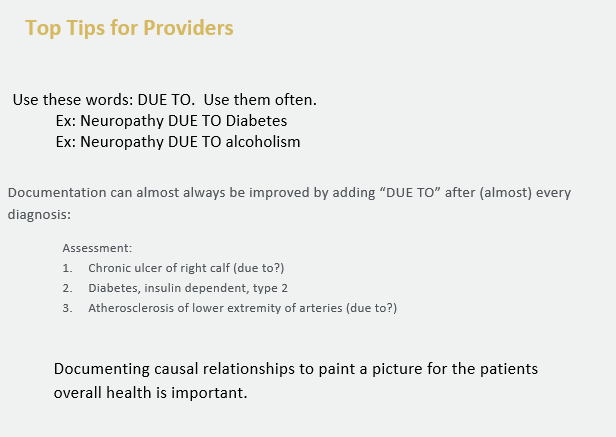 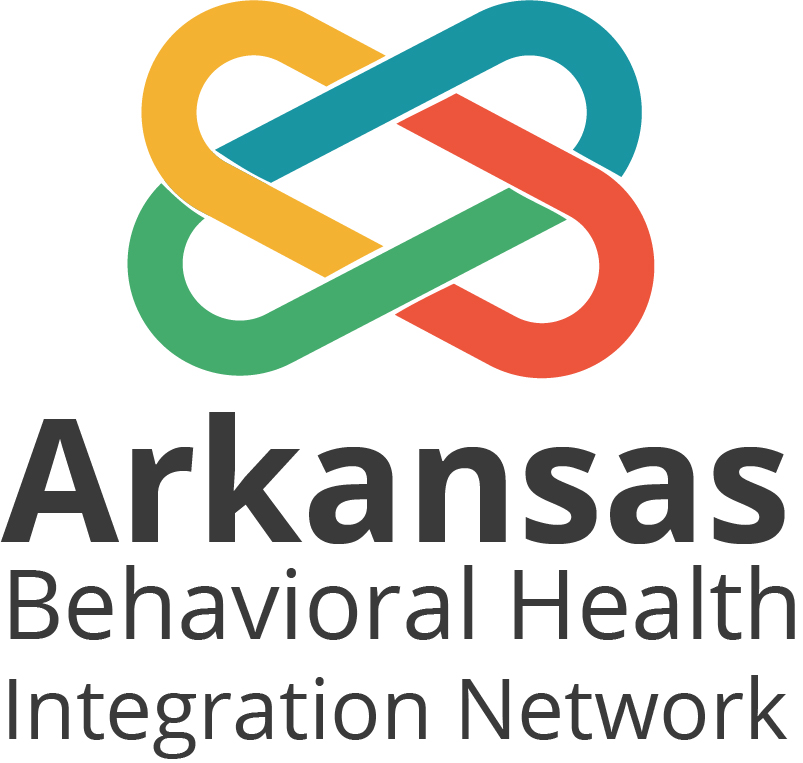 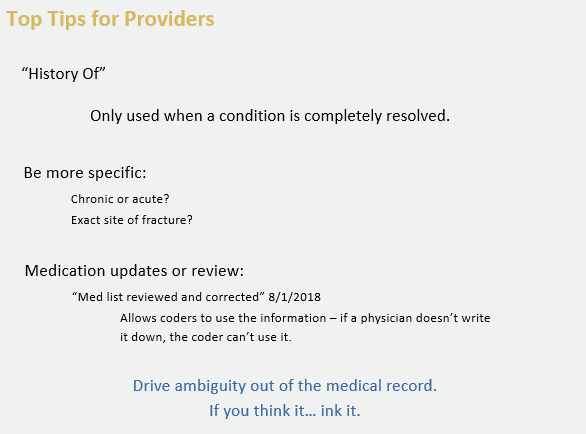 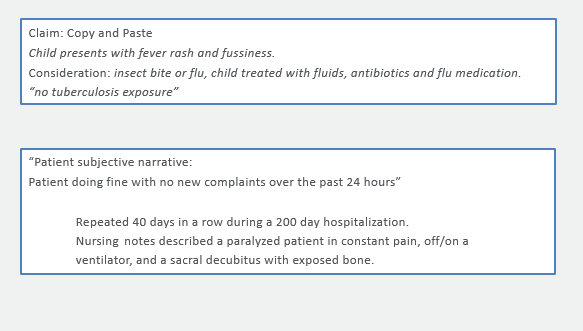 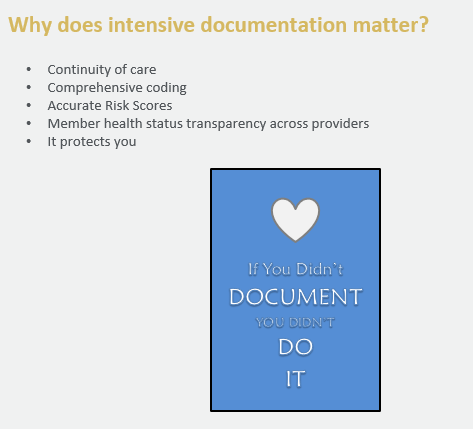 Quiz Questions
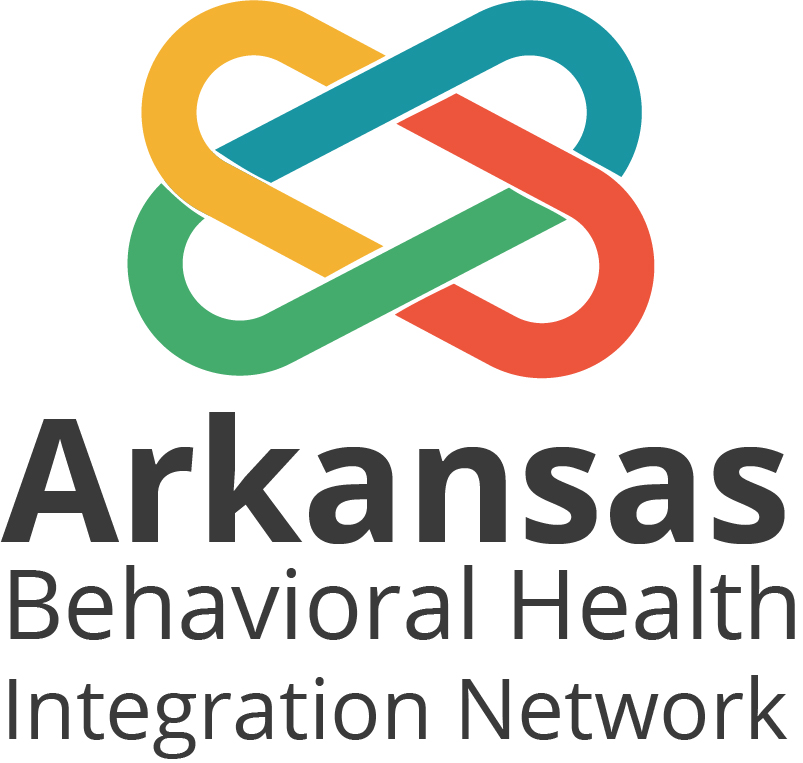 G0438 is a subsequent AWV. 
 
Providers can copy and paste the history into the new note. 

All diagnosis and conditions must be assessed and documented every year.  

It is acceptable to document “history of” when the patient still has the condition. 

Providers need to assess Fall Risk and document gait and balance as part of their chart note. 

A great Patient Engagement strategy is to utilize a Patient Care Summary.
A Team Approach
Providers need to rely upon and utilize his/her entire care team 
Care team huddles before each AWV patient arrives
Integrated workflows
Integrated care: A  Team  approach
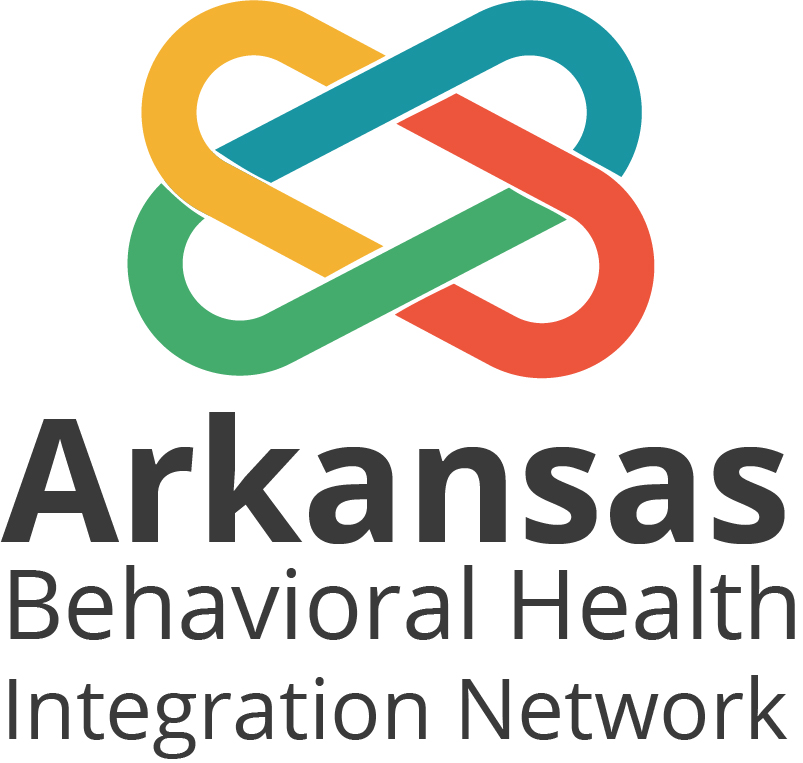 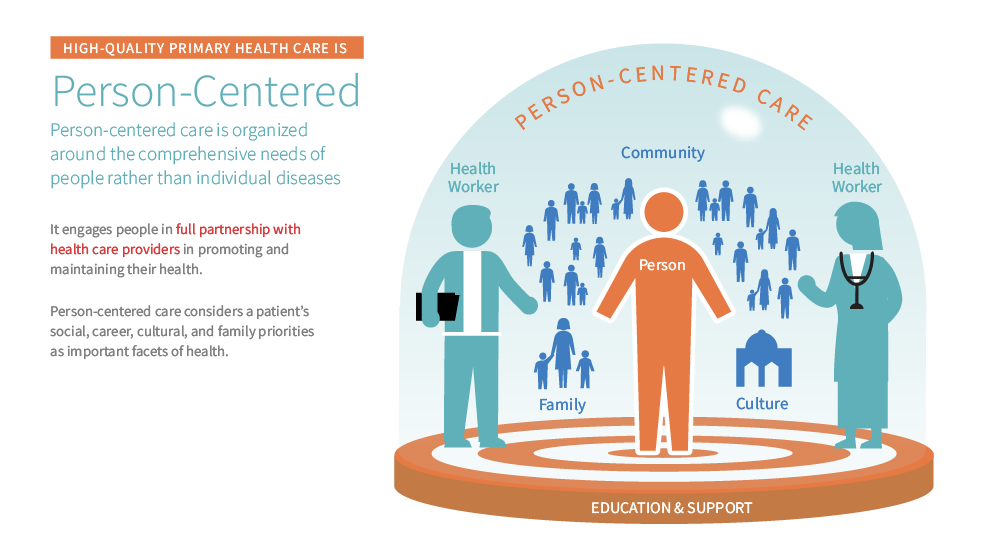 Patient engagement
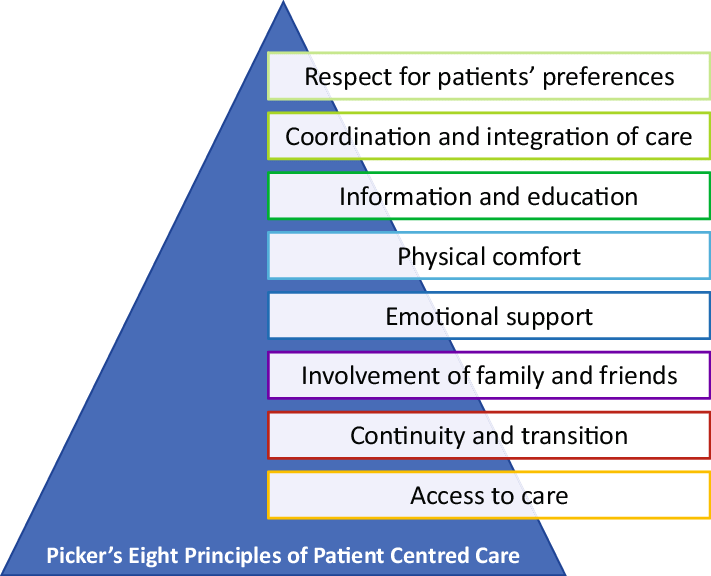 Behavioral Health Consultant
Primary Care Provider
RN’s, LNP’s
Community Health Worker
Care Coordinator/Case Manager
Receptionist
A population health model
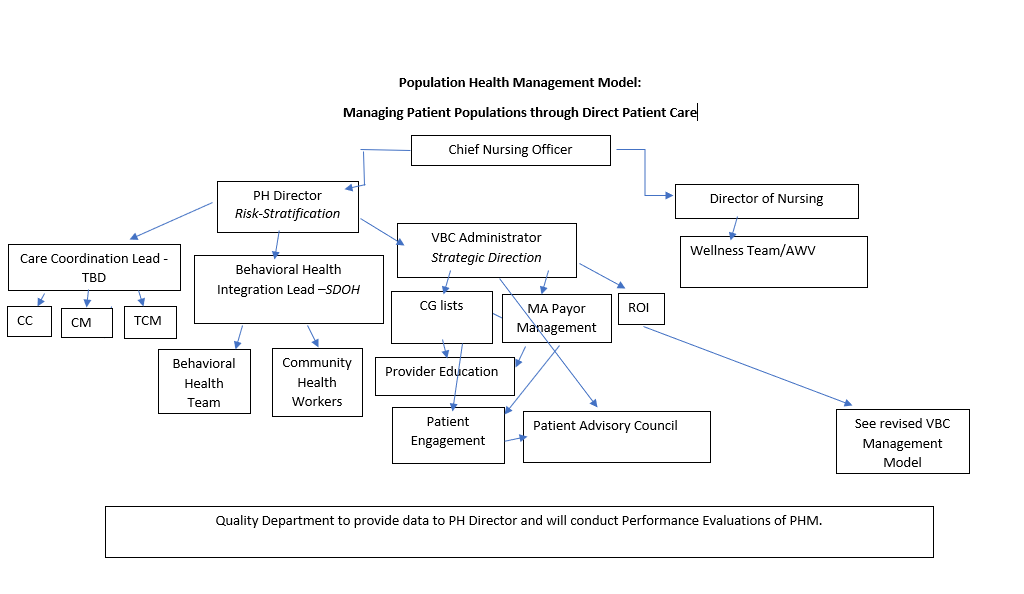 Thank You!!!
Julie o’Mearaintegrated health solutions
208.805.8913
drjules45@gmail.com
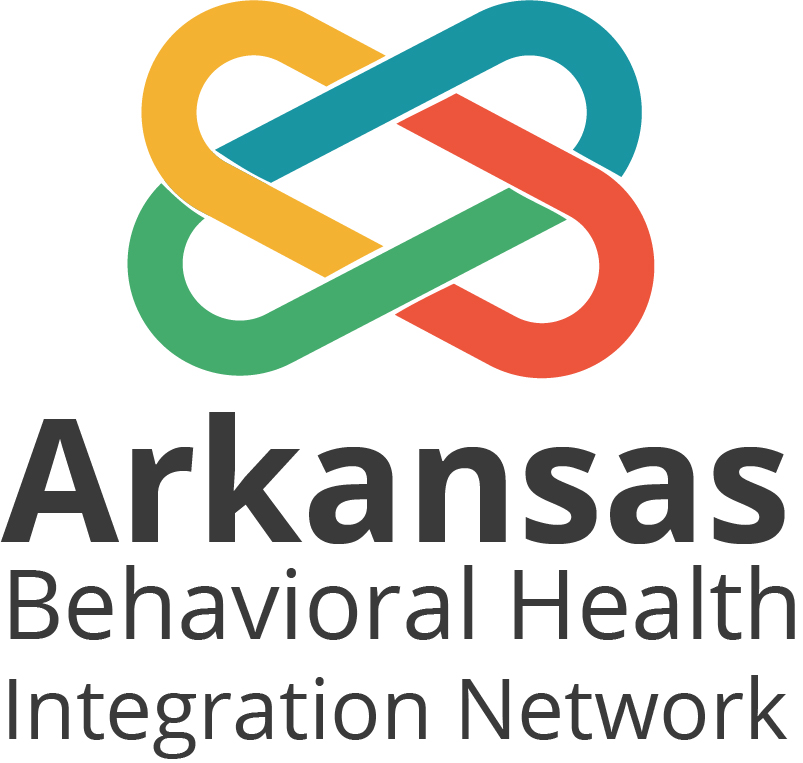 THANK YOU FOR YOUR  COMMITTMNET TO THESE IMPORTANT PREVENTIVE VISITS
Questions?
Resources
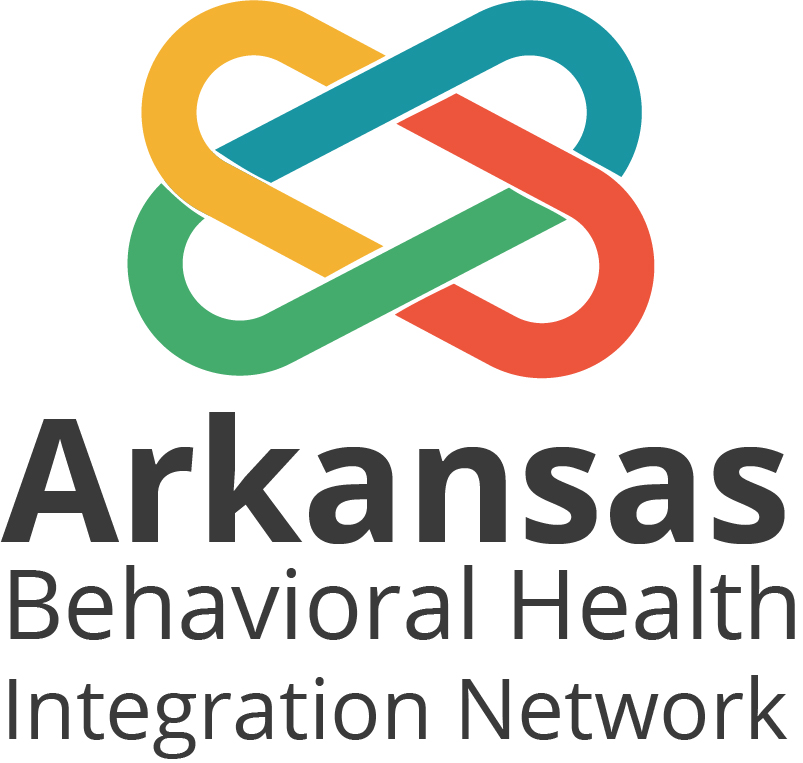 https://www.cms.gov/Outreach-and-Education/Medicare-Learning-Network-MLN/MLNProducts/preventive-services/medicare-wellness-visits.html

https://www.aafp.org/family-physician/practice-and-career/getting-paid/coding/annual-wellness-visits.html